ГОСУДАРСТВЕННОЕ АВТОНОМНОЕ УЧРЕЖДЕНИЕ ЯМАЛО-НЕНЕЦКОГО АВТОНОМНОГО ОКРУГА «ЦЕНТР СПОРТИВНОЙ ПОДГОТОВКИ»
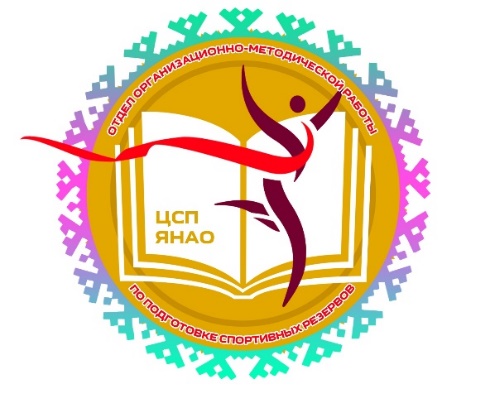 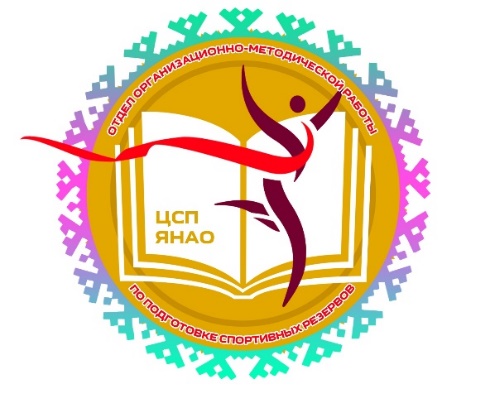 Система отбора спортивно одаренных детей в Ямало-Ненецком автономном округе
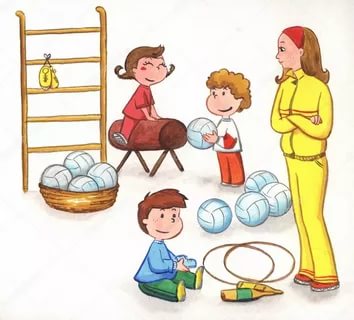 Плеханова Е.В. ,  заместитель директора по научно-методической работе ГАУ ЯНАО «Центр спортивной подготовки»
г. Салехард, 2021 г
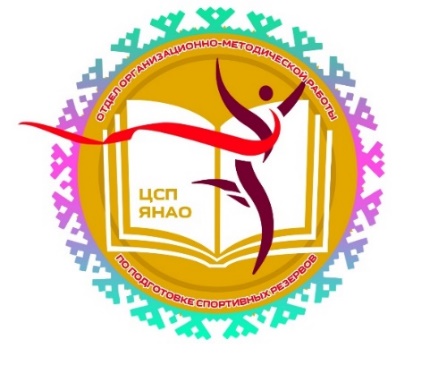 ОРИЕНТИРЫ ДЛЯ СОЗДАНИЯ СИСТЕМЫ отбора спортивно одаренных детей
Приказ Министерства спорта РФ от 25 августа 2020 года "Об утверждении методических рекомендаций о механизмах и критериях отбора одаренных детей«;
Методические рекомендации по деятельности организаций (структурных подразделений организаций), отвечающих за работу по индивидуальному отбору спортивно одаренных детей, в том числе в отношении детей-инвалидов и лиц с ограниченными возможностями здоровья
Порядок организации и проведения отбора спортивно одаренных детей организациями, осуществляющими спортивную подготовку в ЯНАО     (приказ ДФКиС ЯНАО от 11.12.2020г №277-О )
Методы выявления спортивно одаренных детей
инновационные
Альтернативные
Результат тестирования у ребенка
Результат комплектования в АИС «LSPORT»
РезультатЫ анализа в АИС «LSPORT»
МЕДИКО-БИОЛОГИЧЕСКОЕ СОПРОВОЖДЕНИЕ ТРЕНИРОВОЧНОГО ПРОЦЕССА
МЕДИЦИНСКОЕ СОПРОВОЖДЕНИЕ ТРЕНИРОВОЧНОГО ПРОЦЕССА
Результат анализа в АИС «LSPORT»